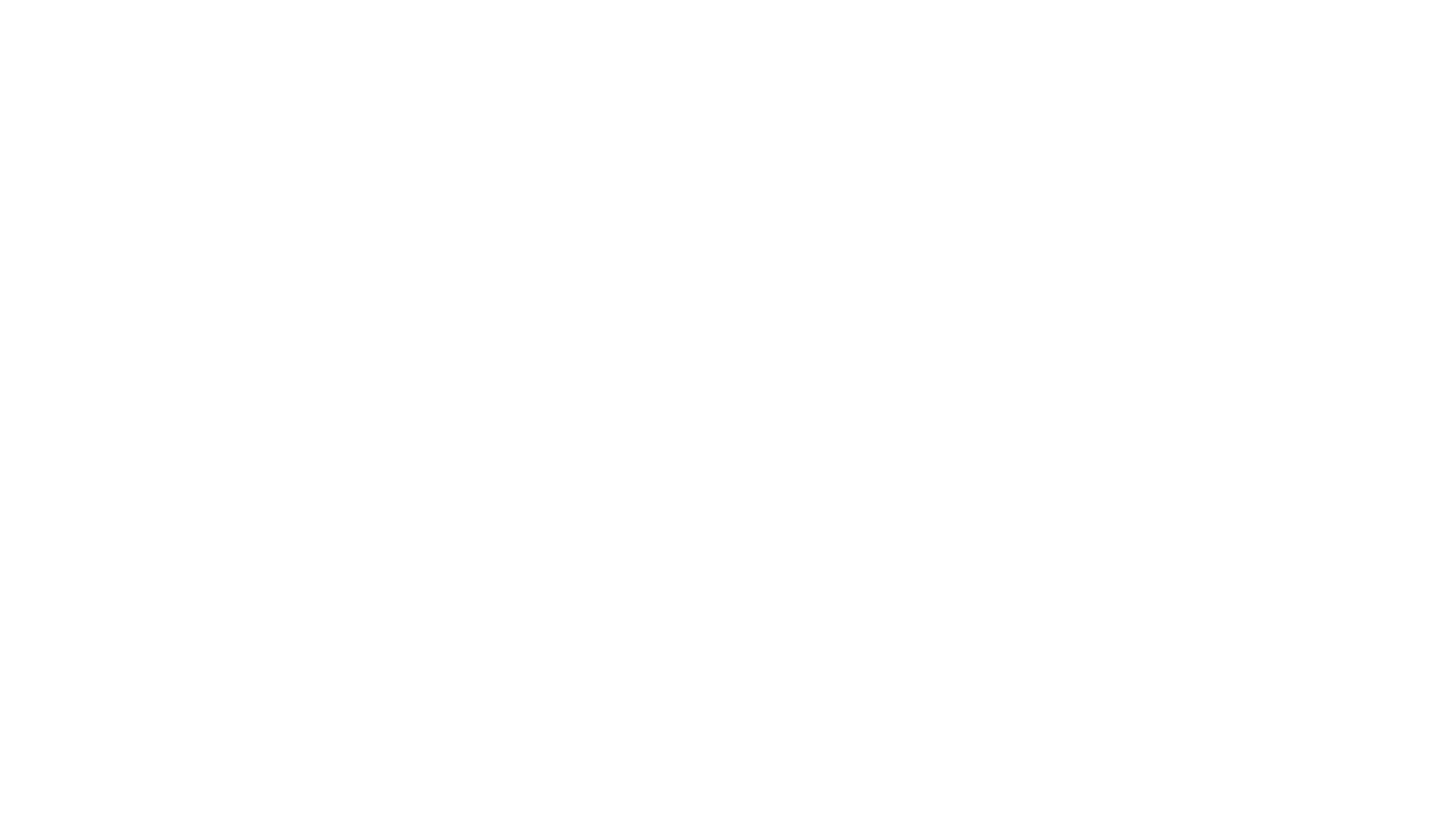 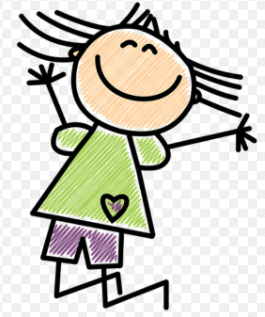 ΕΡΓΑΣΙΕΣ ΓΙΑ ΤΗΝ ΠΕΡΙΟΔΟ: 11/1/2021-15/1/2021
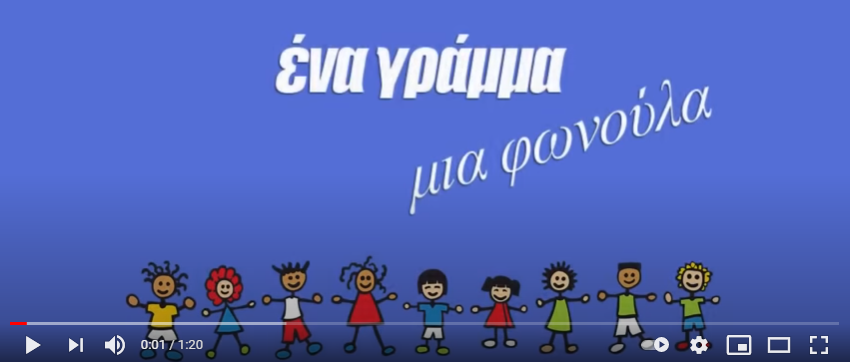 Πατώντας τον σύνδεσμο που ακολουθεί μπορείς να δεις πώς γράφεται το γράμμα Υυ!https://www.youtube.com/watch?v=ACgMGVXZrK0
Ας χαλαρώσουμε λίγο με ένα τραγουδάκι!!https://www.youtube.com/watch?v=mjcp0M0zi3o&t=14s
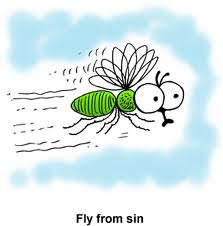 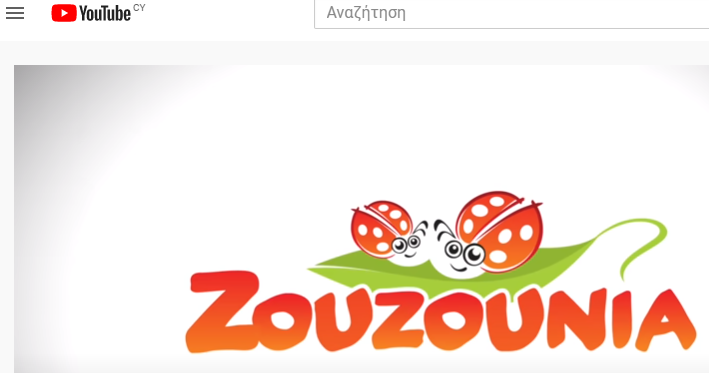 Μπορείς να ακούσεις το τραγούδι του 5, πατώντας τον πιο κάτω σύνδεσμο.https://www.youtube.com/watch?v=o0z3QNS_9pM
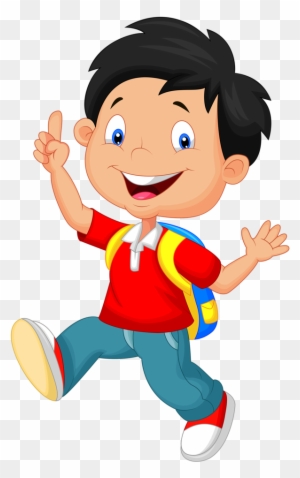 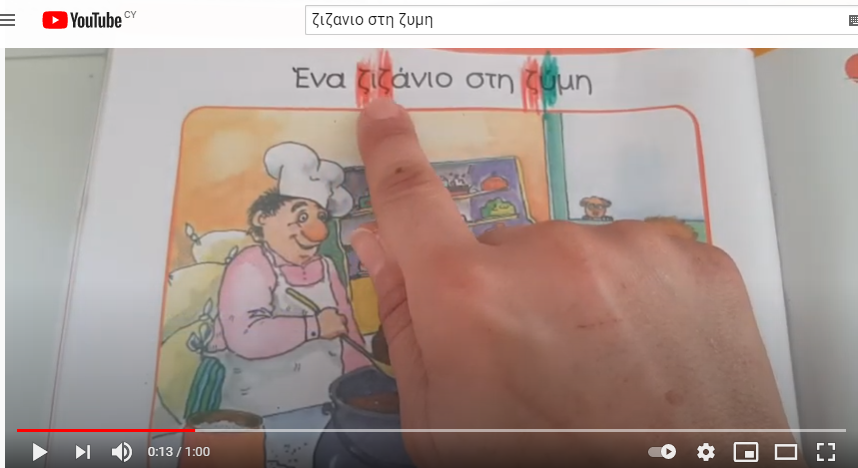 Ας ακούσουμε την ανάγνωσή μας εδώ, πατώντας στον σύνδεσμο που ακολουθεί!
https://www.youtube.com/watch?v=op9zJDkHsso
Τώρα είμαστε έτοιμοι να δούμε το… ζηλιάρικο ζουζούνι, πατώντας τον σύνδεσμο που ακολουθεί!https://www.youtube.com/watch?v=PW3_aKWD8hM&t=283s
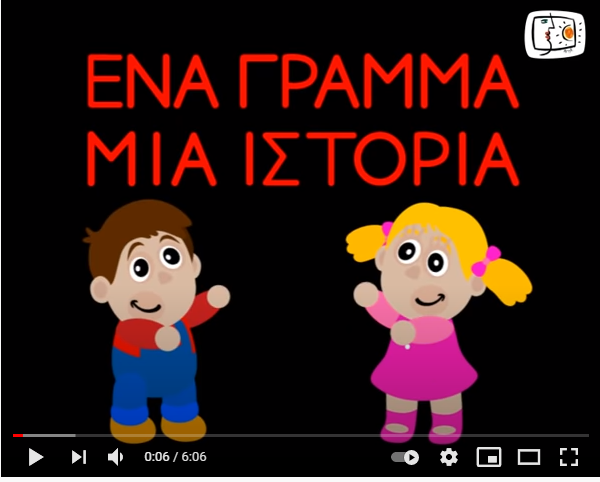 Ας χαλαρώσουμε λιγάκι παρακολουθώντας τον υπέροχο υπναρά. Δες το βίντεο που ακολουθεί, πατώντας στον πιο κάτω σύνδεσμο.https://www.youtube.com/watch?app=desktop&v=RgKsAKdfEp4
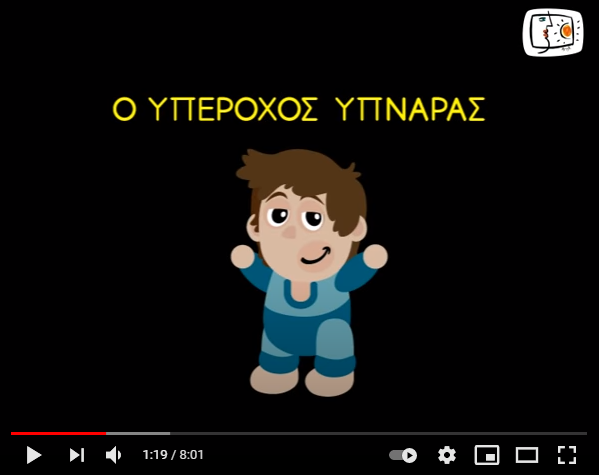 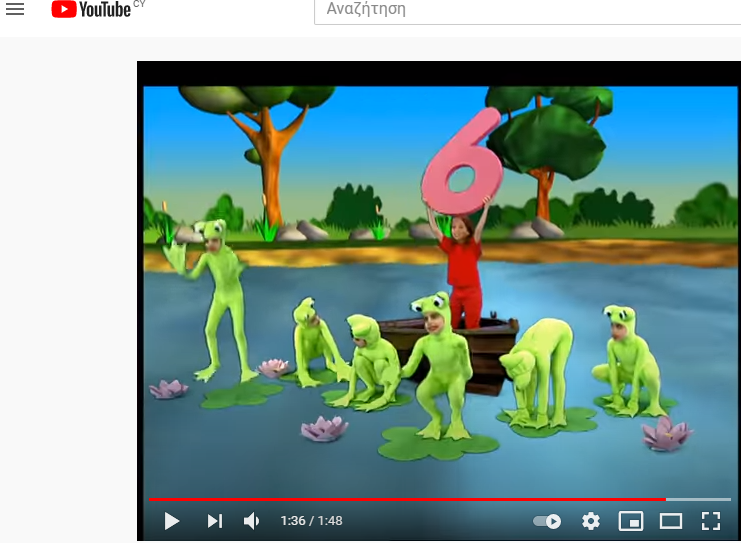 Ας χαλαρώσουμε λιγάκι με το τραγουδάκι του 6! Πατήστε στον σύνδεσμο που ακολουθεί.https://www.youtube.com/watch?v=GkbMQILr25Q